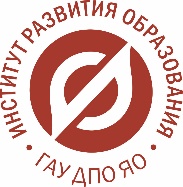 «Основные направления методической работы по организации преподавания истории и обществознания в 2025 году»
Страхова Н.В., к.и.н., доцент КОО ГАУ ДПО ЯО ИРО
2025
ПАМЯТНЫЕ ДАТЫ ИСТОРИИ РОССИИ
80-летие Победы в Великой Отечественной войне
Интернет-марафона «В тылу войны нелегким было детство», приуроченного к празднованию 80-летия Победы советского народа в Великой Отечественной войне
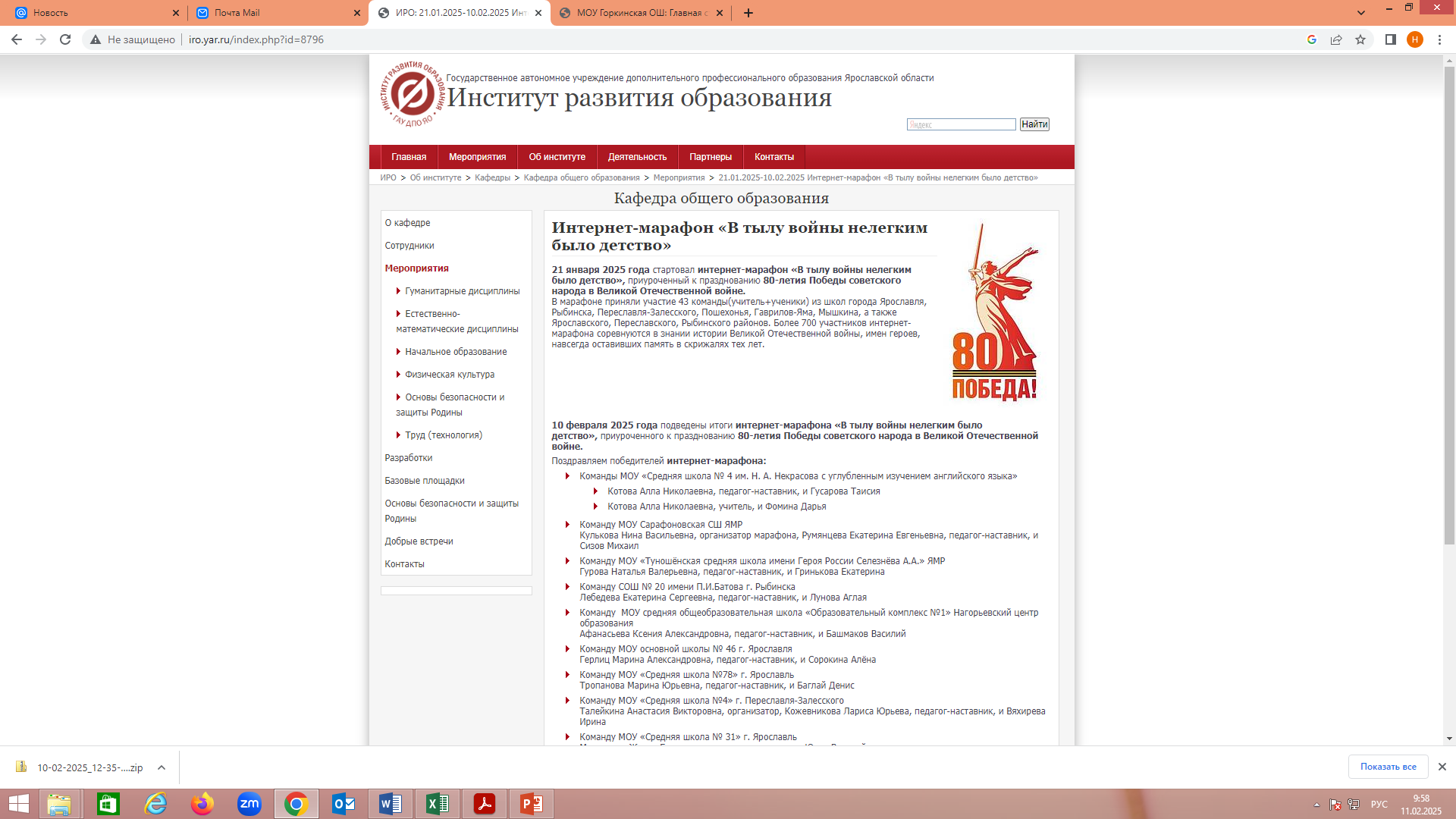 ОБНОВЛЕНИЕ РАБОЧИХ ПРОГРАММ
С 2025/2026 учебного года начнется второй этап обновления ФОП ООО и СОО. Они будут актуальны только для тех учеников, которых приняли на обучение по ООП ООО и СОО с нового учебного года (п. 2 приказ Минпросвещения от 19.03.2024 № 171).  http://publication.pravo.gov.ru/document/0001202404120003
Изменения актуальны для детей которые придут в 5 и 10 классы (для них новый учебный план на уровень)ФОП ООО корректируют рабочую программу по истории. В 5–8-х классах будет по три урока истории в неделю, а в 9-х – два. 
Отменен модуль «Введение в новейшую историю России», оставлено изучение истории нашего края.Удаляют рабочую программу по ОДНКНР?Меняют рабочую программу по обществознанию: только в 9-м классе по часу в неделю при 34 учебных неделях.Скорректировали федеральные учебные планы – удалили ОДНКНР и перераспределили часы между историей и обществознанием. 
В ФОП СОО обновили рабочую программу по истории базового уровня. Скорректировали изучаемые темы, убрали предметные результаты освоения базовых учебных курсов «История России» и «Всеобщая история».Заменили рабочую программу по обществознанию базового уровня – сократили количество часов. Теперь их стало 119 вместо 136. В 10-м классе будет по два урока в неделю, в 11-м – 1,5 часа в неделю при 34 учебных неделях. Также скорректировали изучаемые темы, в том числе убрали те, которые перенесли на уровень ООО.Приказ Министерства просвещения Российской Федерации от 19.03.2024 № 171 ∙ Официальное опубликование правовых актовhttp://publication.pravo.gov.ru/document/0001202404120003
Контакты для обращения: Кушкова Анастасия Викторовна. Методист. 23-06-34  kushkova@iro.yar.ru